Формы представления результатов проектной деятельности учащихся 
по иностранному языку
(мультимедийный продукт, экскурсии, видеофильм)
Токарева Е.С.
учитель высшей категории,
руководитель МО учителей ИЯ
МЕТОДОЛОГИЧЕСКАЯ ОСНОВА ФГОСсистемно-деятельностный подход
Формирование готовности обучающихся к саморазвитию и непрерывному образованию;
проектирование и конструирование развивающей образовательной среды организации, осуществляющей образовательную деятельность;
 активную учебно-познавательную деятельность обучающихся;
 построение образовательной деятельности с учетом индивидуальных, возрастных, психологических, физиологических особенностей и здоровья обучающихся.
Учебно-исследовательские и индивидуальные  проекты
Объект оценки метапредметных результатов, полученных учащимися в ходе освоения междисциплинарных учебных программ
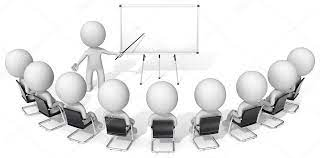 НАПРАВЛЕННОСТЬ ПРОЕКТА, ИССЛЕДОВАТЕЛЬСКОЙ РАБОТЫ
Предметная
                         Метапредметная
      Межпредметная
ТЕМЫ ПРОЕКТНОЙ И ИССЛЕДОВАТЕЛЬСКОЙ РАБОТЫ
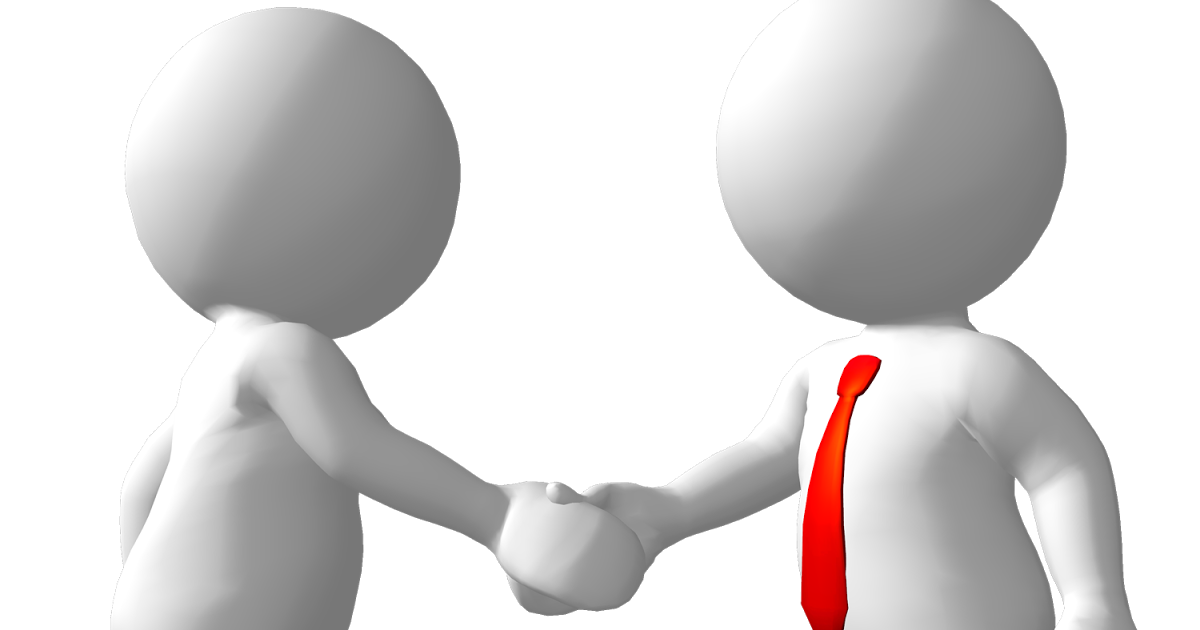 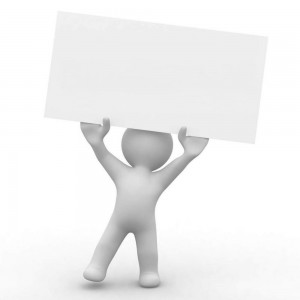 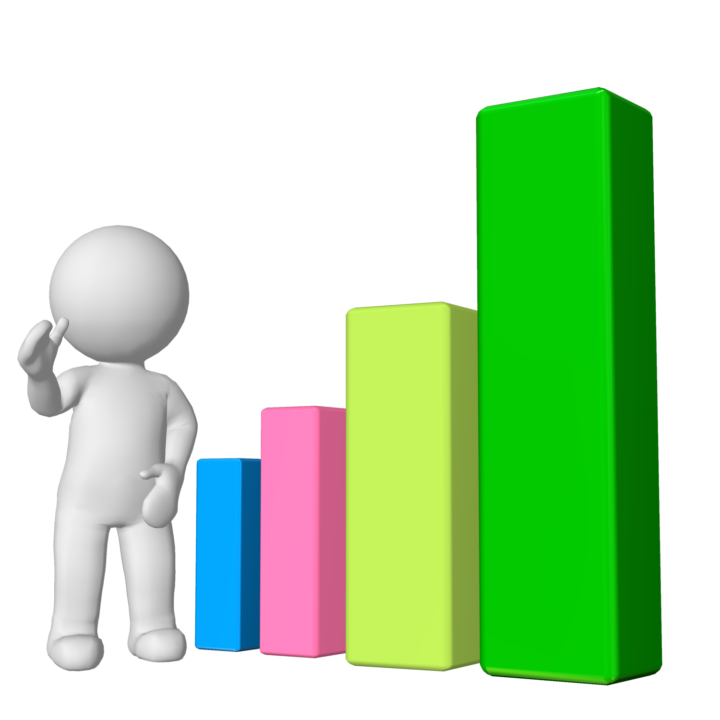 РЕЗУЛЬТАТ ПРОДУКТ
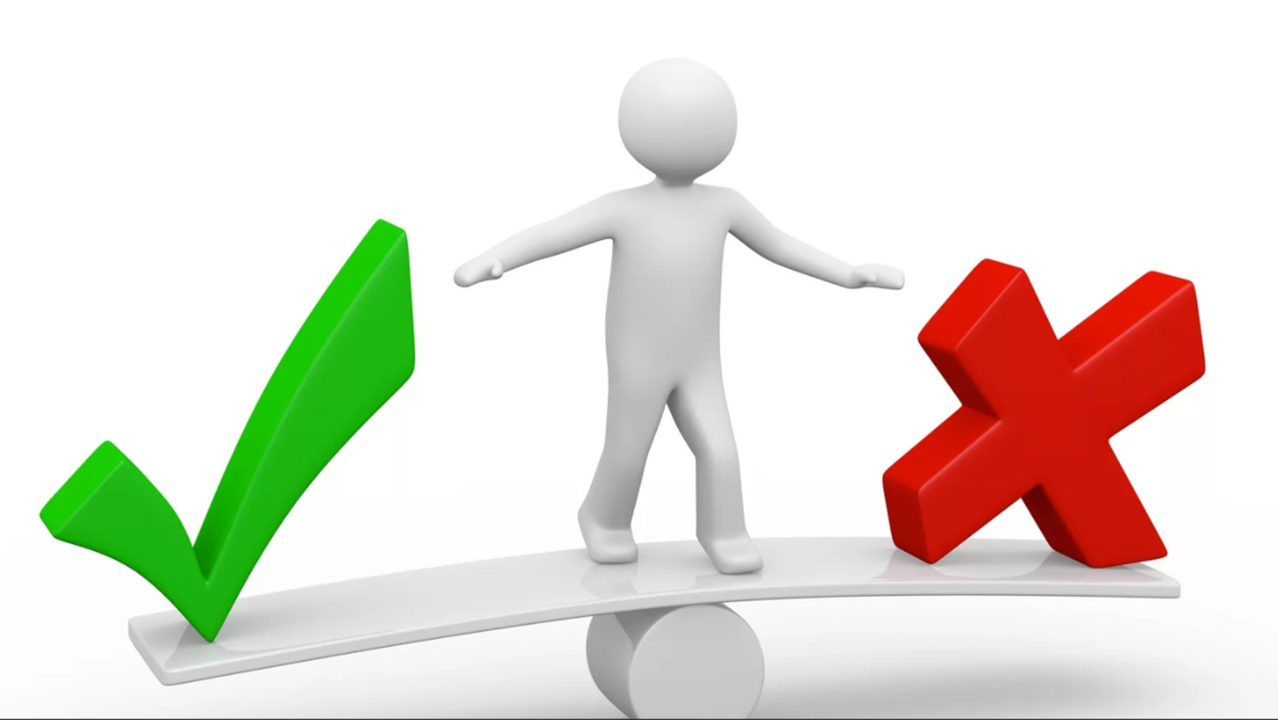 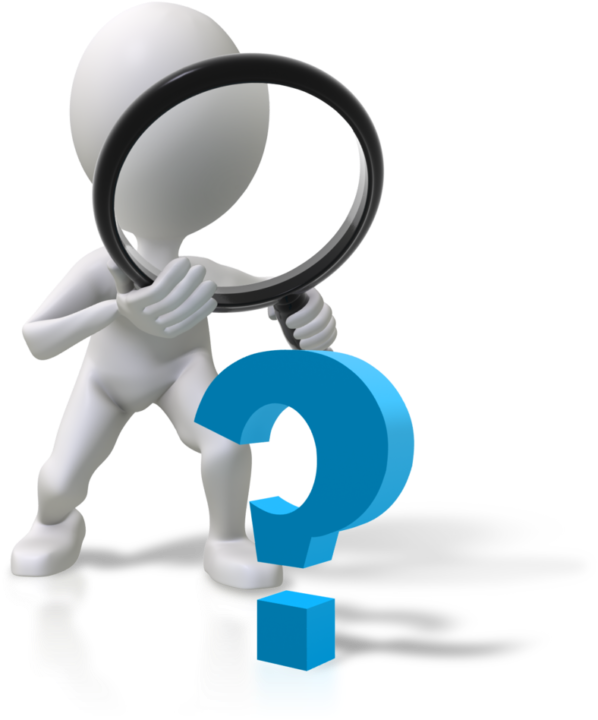 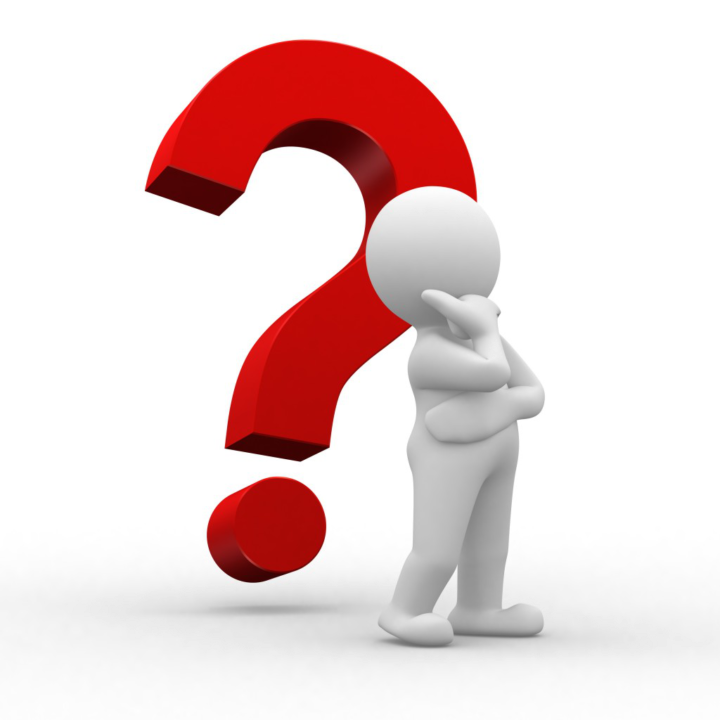 «Результатом (продуктом) проектной деятельности по учебному предмету «Иностранный язык» может быть:
 -  письменная работа (эссе, реферат, аналитические материалы,        обзорные материалы, отчеты о проведенных исследованиях, стендовый доклад и др.);
художественная творческая работа (в том числе интегрированного характера), представленная в виде прозаического или стихотворного произведения, сценария, инсценировки, художественной декламации, видеофильма и др.;
материальный объект (словарь, сборник материалов, иллюстраций, компьютерные развивающие игры и тренажеры по предмету и др.); 
отчетные материалы по социальному проекту,     которые могут включать как тексты, так и мультимедийные продукты.
Ученикам можно предложить следующий перечень возможных вариантов конечного продукта исследовательской работы:
мультимедийная презентация;
сочинение-эссе;
словарь;
справочник;
слайд-шоу;
фотоальбом;
письменный отчет;
научный доклад;
модель;
серия иллюстраций;
мультимедийная публикация;
рекламный проспект;
дневник-путешествие;
картограмма;
заочная экскурсия;
коллекция;
таблица;
схема;
свой вариант…»
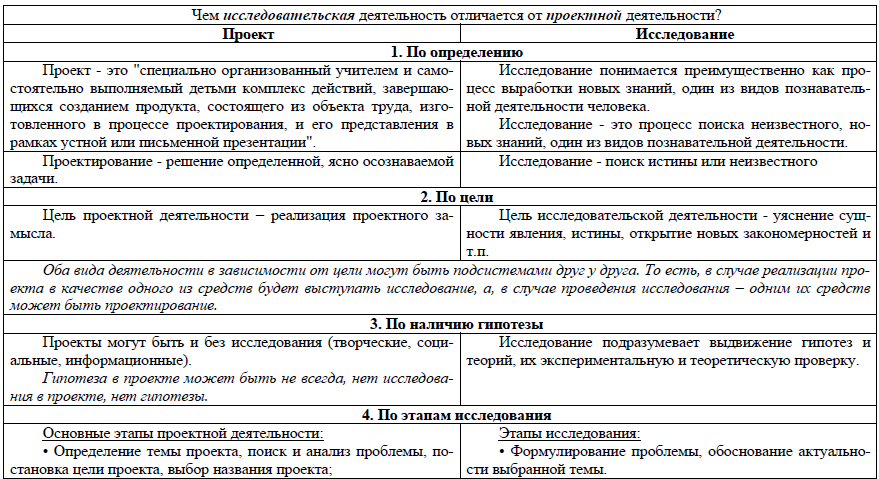 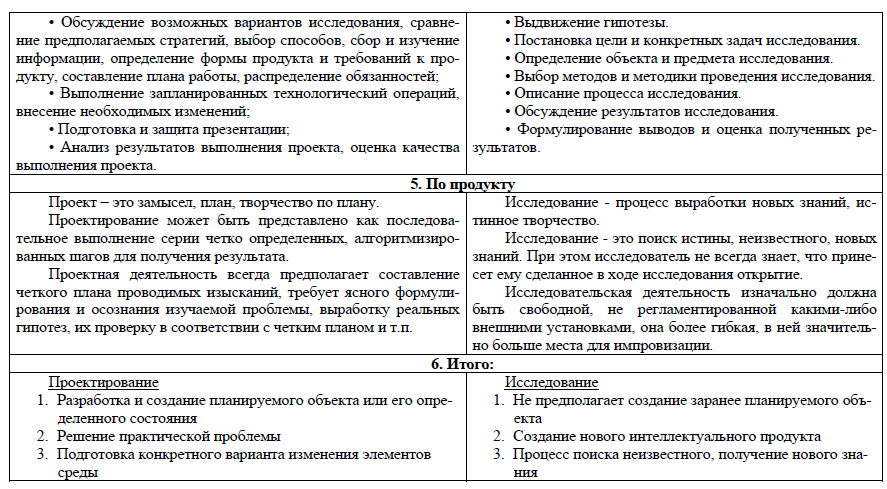 ИНДИВИДУАЛЬНЫЙ ПРОЕКТ
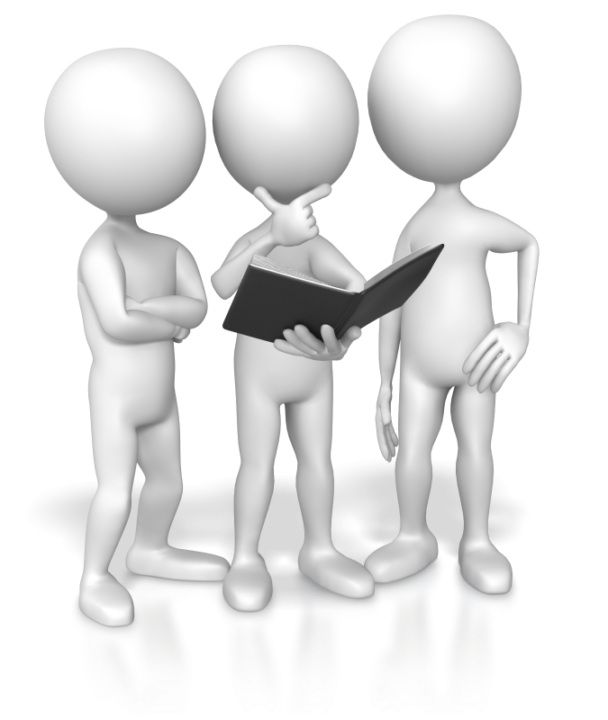 Направление проекта:
 игровой (ролевой), 
прикладной (практико-ориентированный), 
творческий, 
социальный, 
информационный, 
исследовательский, 
бизнес-проект
Экспертная оценка содержания и оформления проектной работы
Соответствие требованиям оформления письменной части 
(сформированность регулятивных действий)
Актуальность и значимость темы проекта
Глубина раскрытия темы проекта
КРИТЕРИИ
Качество проектного продукта
Личная заинтересованность автора, творческий подход к работе
Практическая значимость проекта 

БАЛЛЫ - ОЦЕНКА
Оценка сформированности коммуникативных действий на публичной защите проекта
Четкость и точность, убедительность и лаконичность
Сценарий защиты (логика изложения), грамотное построение доклада
Соблюдение регламента защиты (не более 5–7 мин., до 15 слайдов) и степень воздействия на аудиторию
Умение отвечать на вопросы и защищать свою точку зрения
КРИТЕРИИ
Использование средств наглядности, технических средств

Оценка за защиту проекта
ИТОГОВАЯ ОЦЕНКА ИНДИВИДУАЛЬНОГО ПРОЕКТА
Экспертная оценка содержания и оформления проектной работы
Оценка сформированности коммуникативных действий на публичной защите проекта
ВОСПИТАТЕЛЬНАЯ ДЕЯТЕЛЬНОСТЬ
Приложение к письму министерства образования, науки и молодежной политики Краснодарского края от 10.08.2021 г. №47-01-13-16923/21

Направления воспитательной деятельности
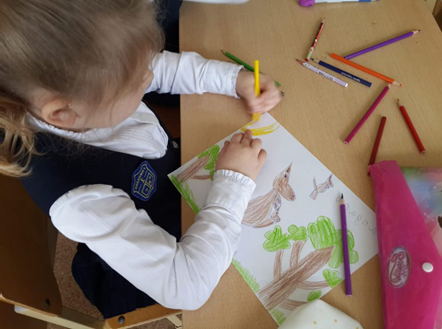 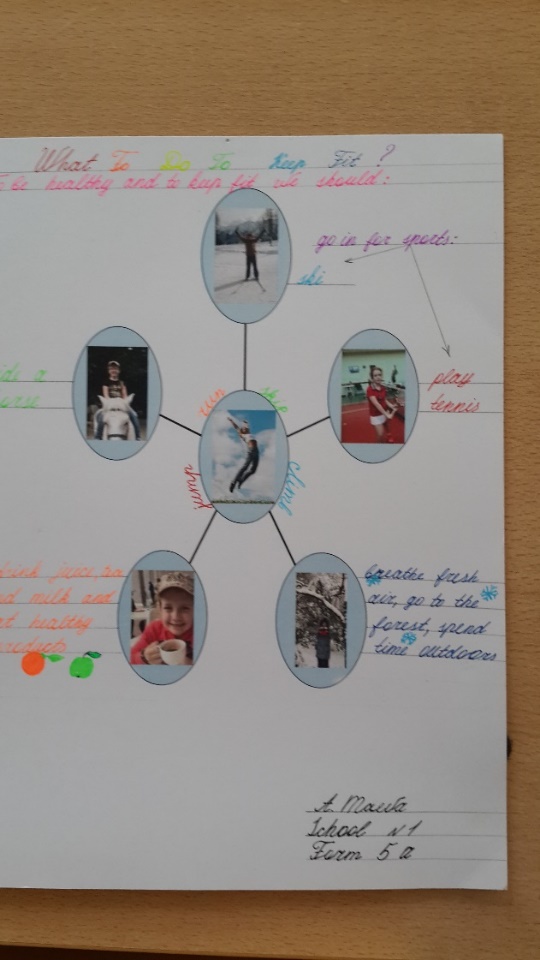 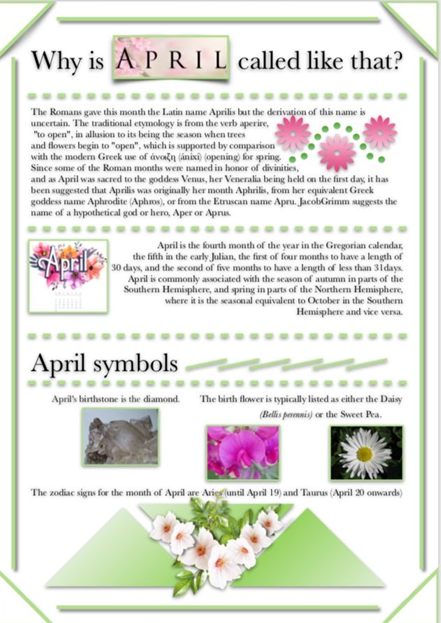 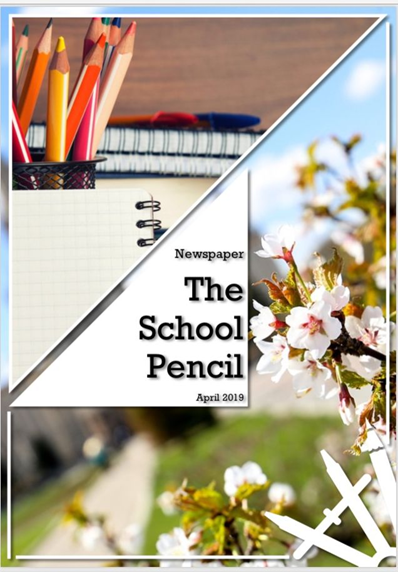 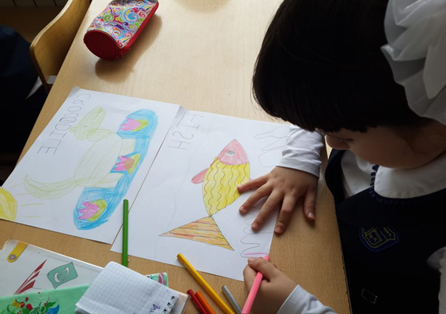 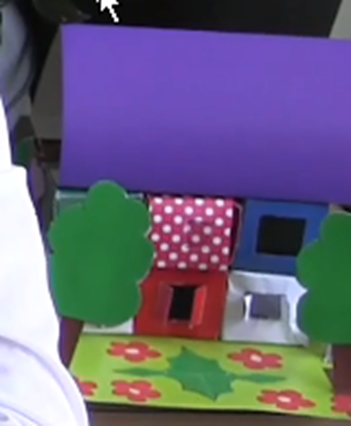 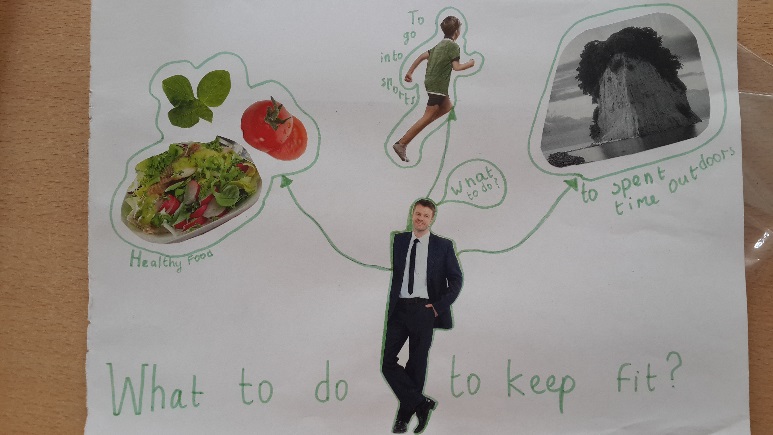